Адыгейская республика.
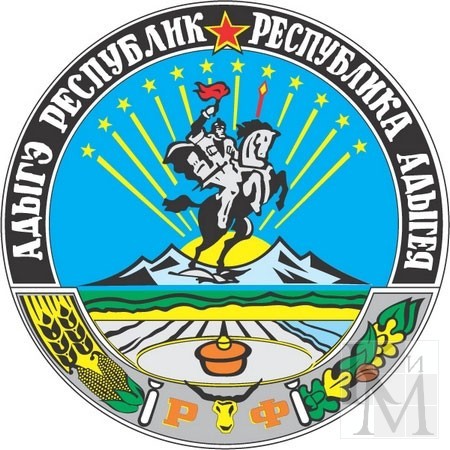 Местоположение республики
Адыгейцы — народ в России (132 тыс. чел.), коренное население Адыгеи и Краснодарского края, в том числе Черноморского побережья от Анапы до Сочи. Столица — город Майкоп.
Северная часть республики — равнина, южная — предгорья и горы Большого Кавказа. Около 40 % территории (около 280 тыс. га) занимают леса. Климат республики характеризуется как умеренно тёплый. Основные реки: Кубань, Лаба, Белая.
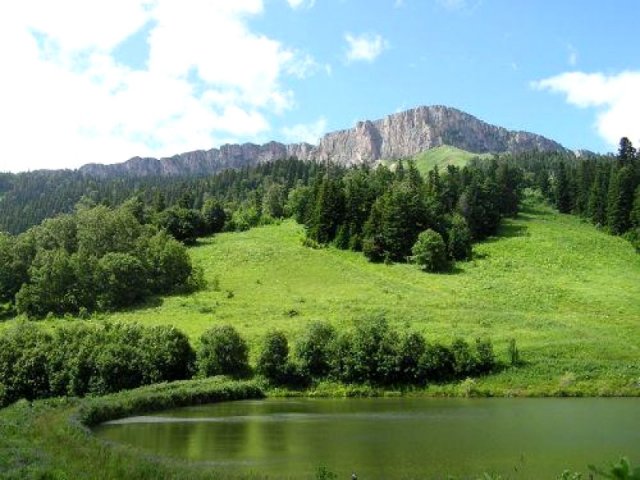 Герб Республики
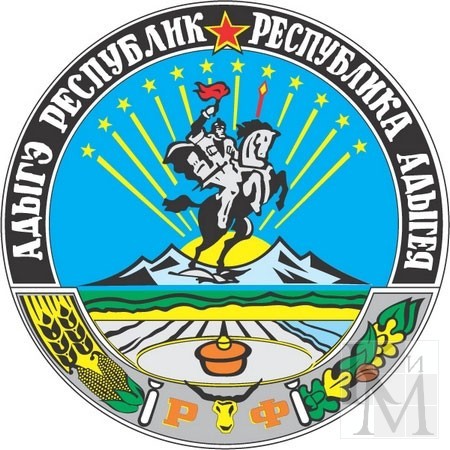 Герб Республики Адыгея был принят 24 марта 1994 года. Изображения гор и пашни характеризуют географические особенности республики.
Флаг Республики
Флаг Республики Адыгея был утвержден 24 марта 1994 года.
12 звезд означают 12 черкесских племен, а три стрелы — три древнейших адыгских княжеских рода.
Обряд вызывания дождя (Ханцегуаше)
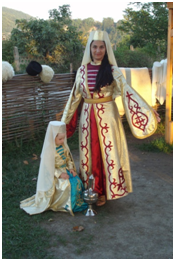 Обряд вызывания— проводили обычно в пятницу, в священный для мусульман день. Женщины из деревянной лопаты для веяния зерна делали куклу Ханцегуаше. С этой куклой обходили все дворы села.Затем Ханцегуаше в центре села, приглашали музыкантов и танцевали вокруг нее до самой темноты. Торжества заканчивались обливанием Ханцегуаше семью ведрами воды.
22 марта — «Очажная курица»
22 марта считалось у адыгов днем, когда старый год удаляется от земли и наступает новый. В этот день совершали обряд под названием «очажная курица»: резали черную курицу, над которой предварительно читали особую молитву, и члены семьи просили Бога, чтобы новый год принес здоровье, счастье, изобилие. Мясо этой курицы разрешалось есть только членам семьи.
Национальная одежда
Адыги носили одежду типа-"халат с широкими рукавами из холста".Полы застегивались при помощи серебряных пуговиц и нашивных шелковых петель. Шаровары заправлялись в ноговицы. Сверху надевалась бурка из волока. Ее носили на одном плече, оставляя правую руку свободной. Распространенным мужским головным убором была шляпа , а также высокая войлочная шапка. Женщины носили высокую остроконечную шапочку.
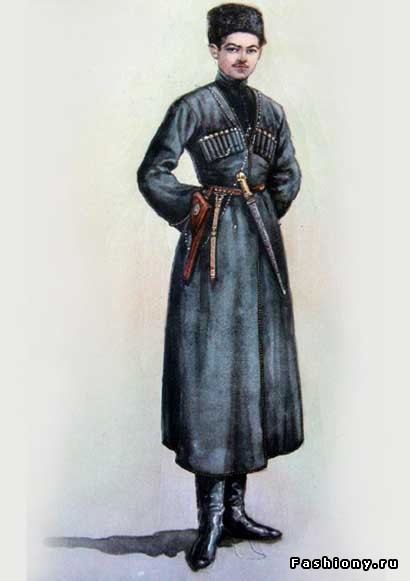 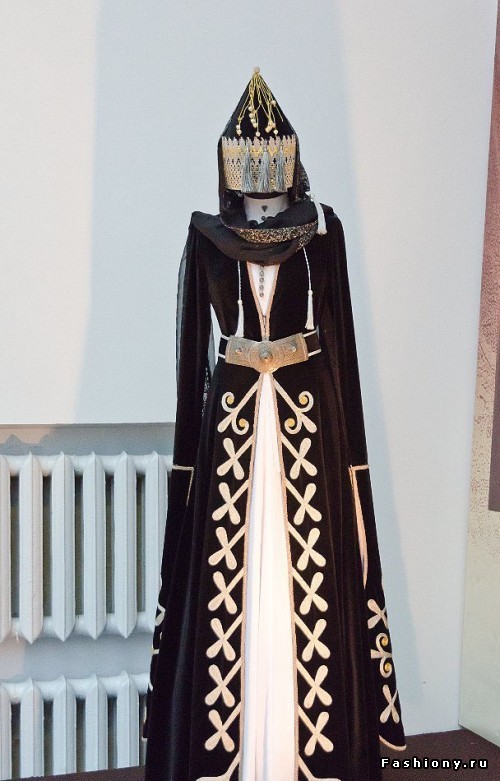 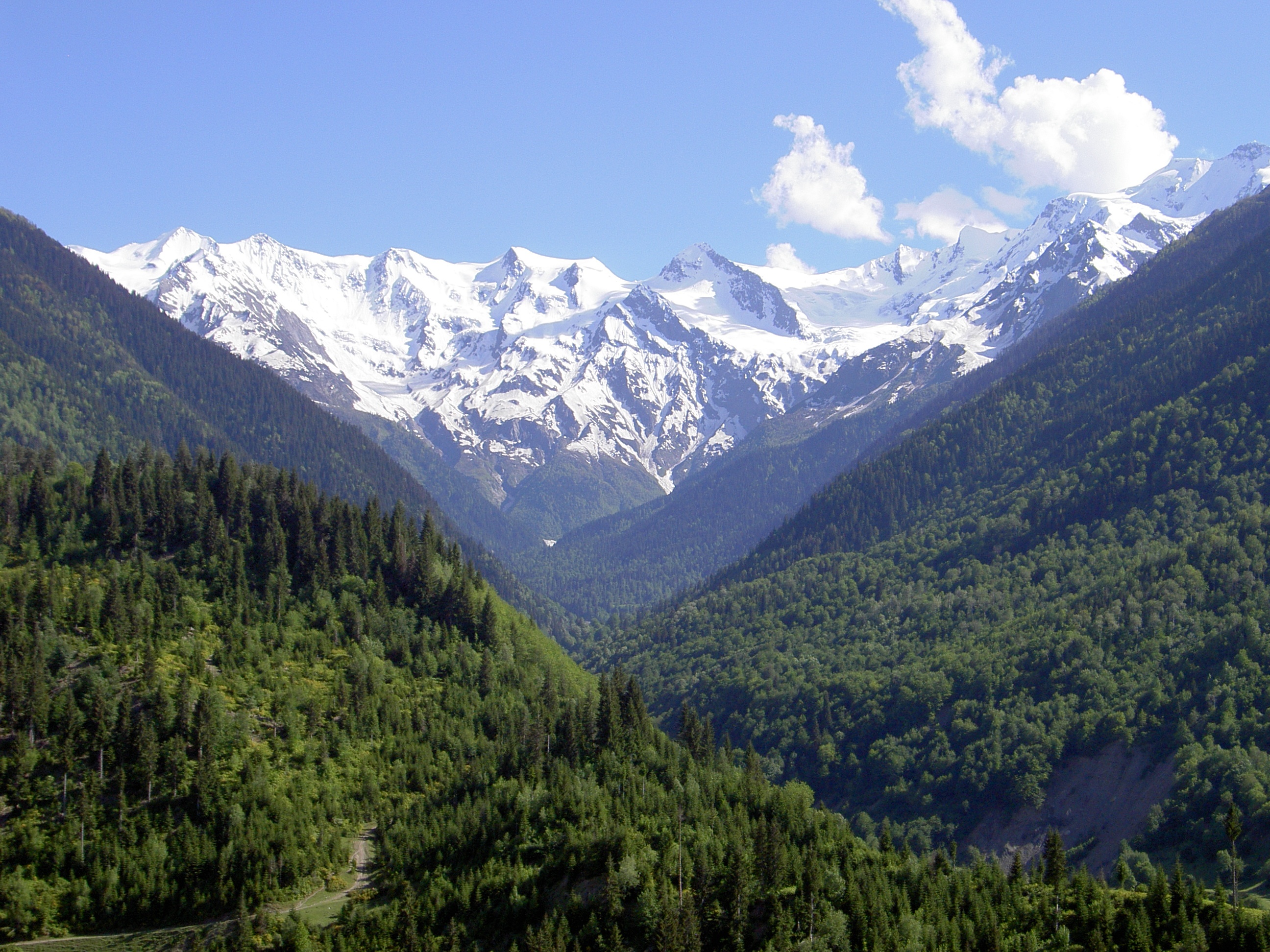 Волшебный край,Ну, просто рай…Горами крытыми лесами,Он окружен под небесами.
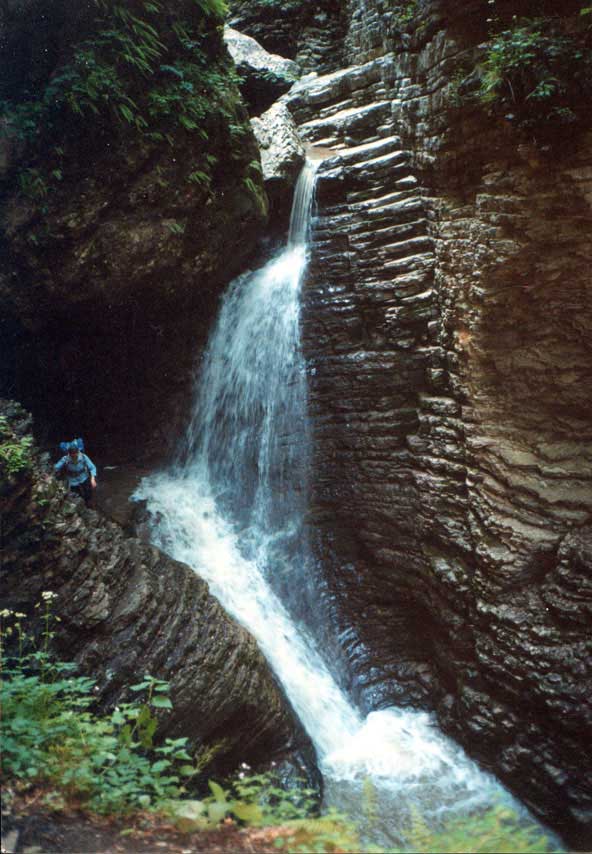 Ущелья, воды быстрых рек,Летящих сверху водопадов,Пьянящий воздух и прохлада,Звенящий лес от трелей птиц....
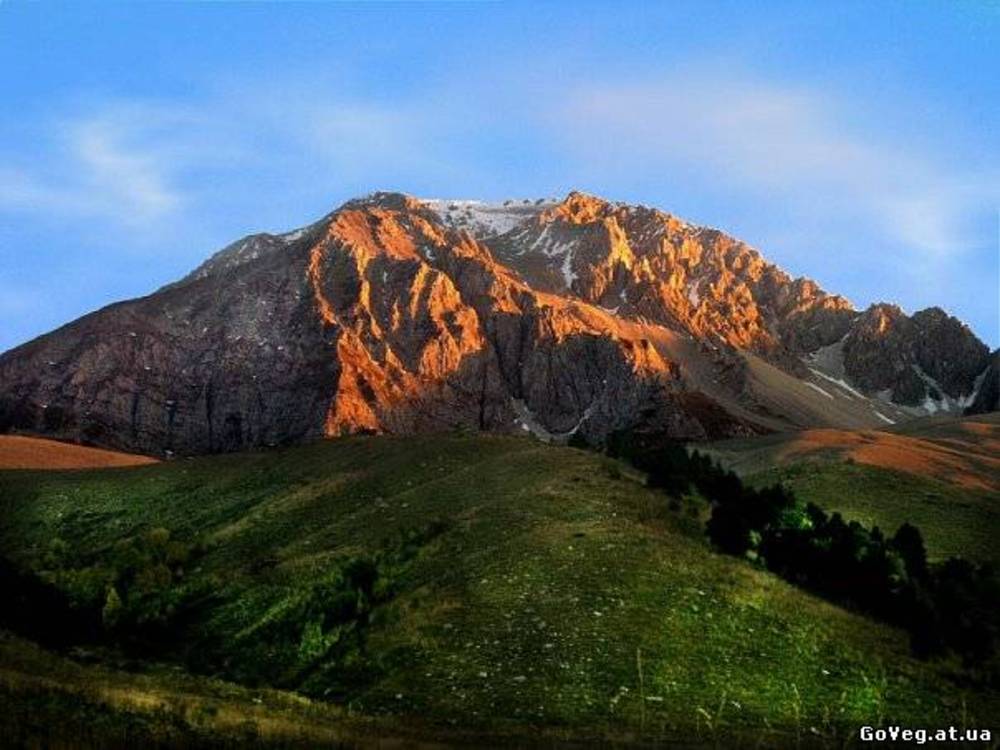 Пещер, укрывшихся в горах,Так поражают украшеньем.Наряды их росли века,Ковались водами земными...
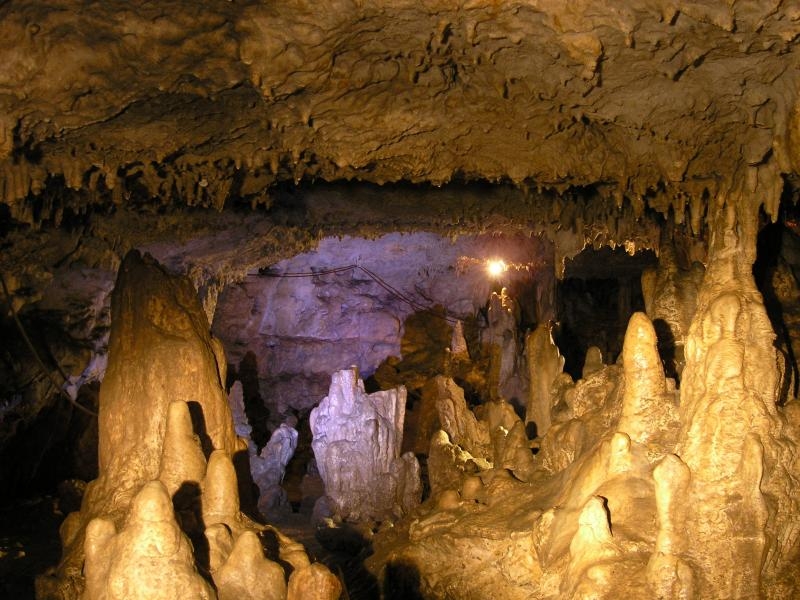 И сталагмиты, сталактиты,Цветами разными покрыты,Природа форму создавала,Точила, резала, ваяла…
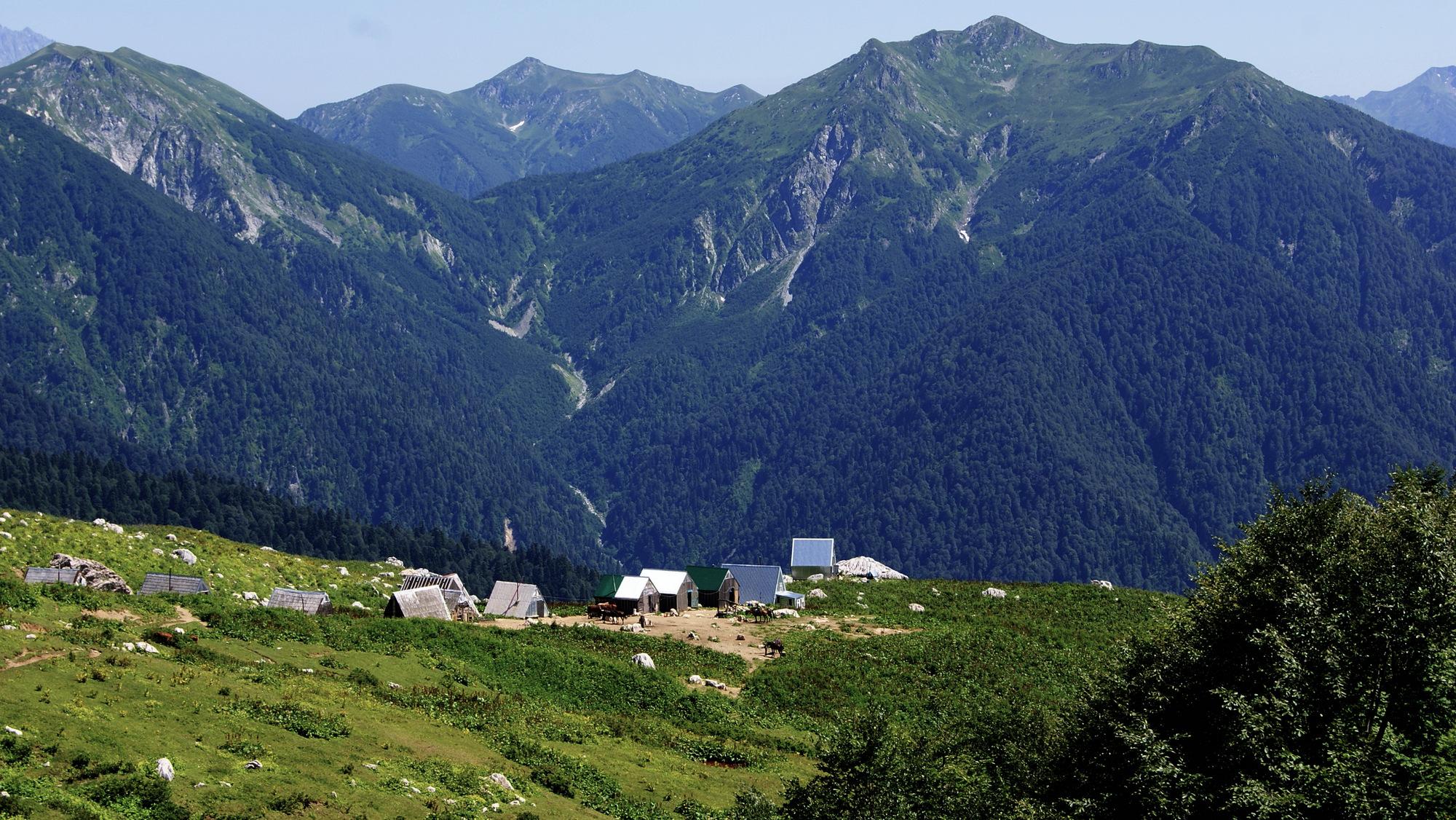 От света солнца укрывала,Людей к себе не допускала…Ловушки всюду расставляла,Как будто хорошо их знала…
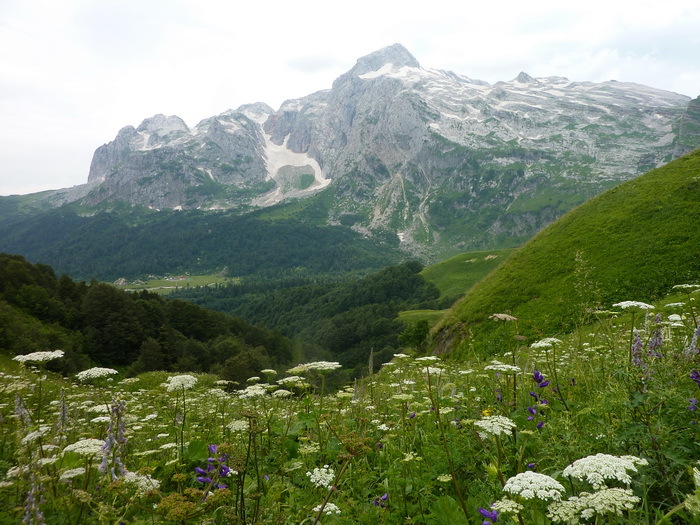 С горы долины  бесконечны…Меняют краски быстротечно…Цветами зелени играют,Туманом в «море» погружают…
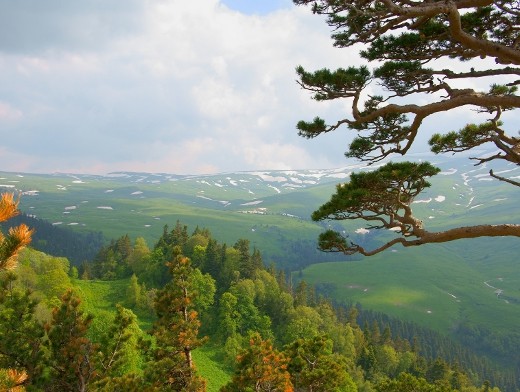 Ползущих низко облаков,Ряды причудливых творений…Они рождают вдохновенье,Восторг, душа твоя парит…
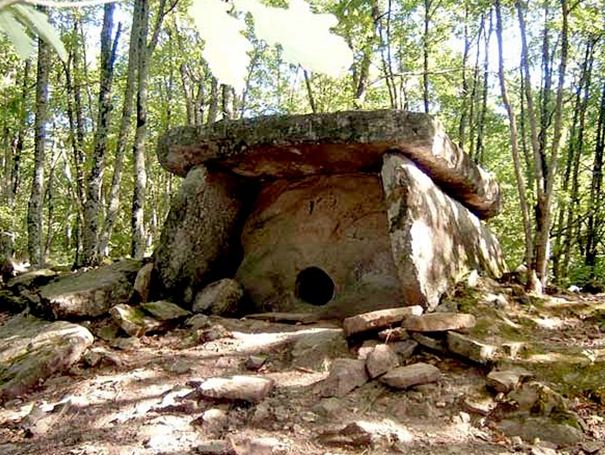 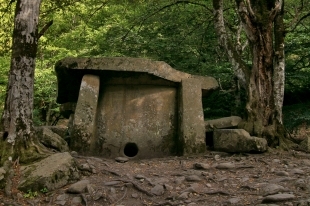 Места такие, как магнит…Дольмены всюду  тут зарыты...Их тайна от людей сокрыта…Поверишь в сказку исцеленья,Коль проведешь свое там время.
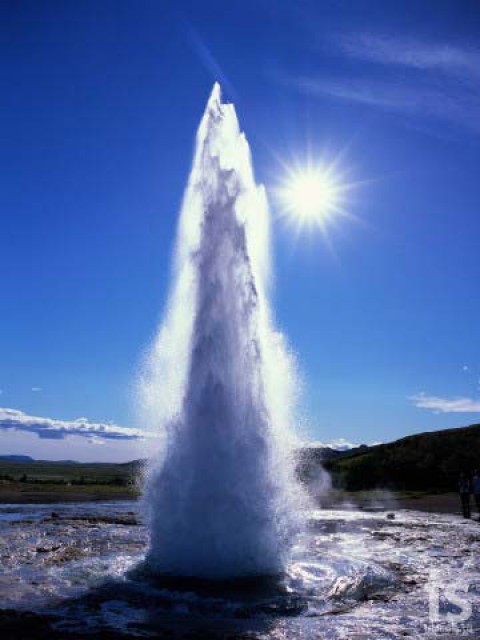 Повсюду гейзеры там бьют.Про Сивку бурку вспоминаешь,Когда в источник сей ныряешь.Там молодеешь на глазах…
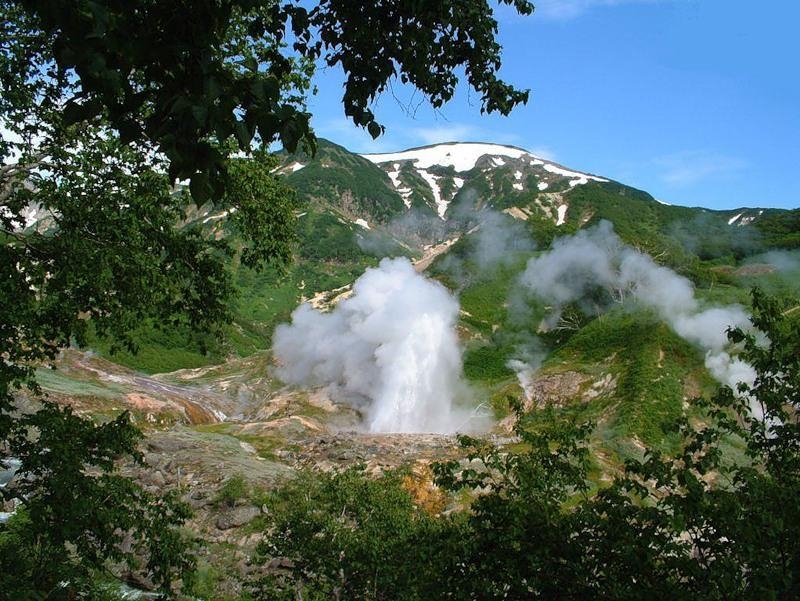 Вода в ключах могучей силы,Испить её, здоровым стать.Природный доктор знаменит,Ведь это лучший Айболит…
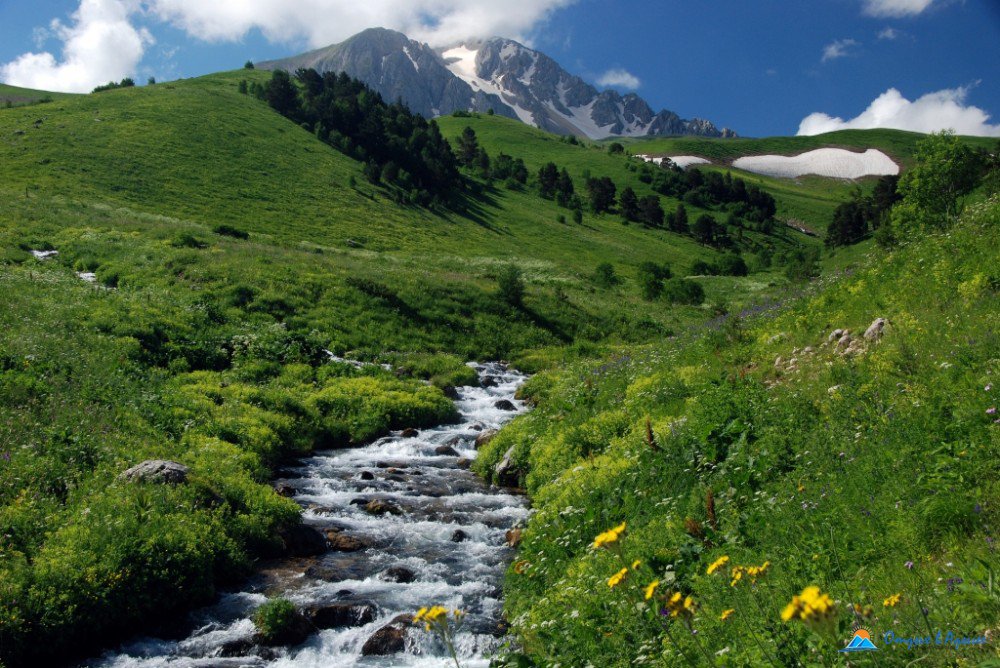 Трава в горах лечебной стала,Лекарства все в себе собрала.Цветы на камнях там растут.Особый цвет они дают.
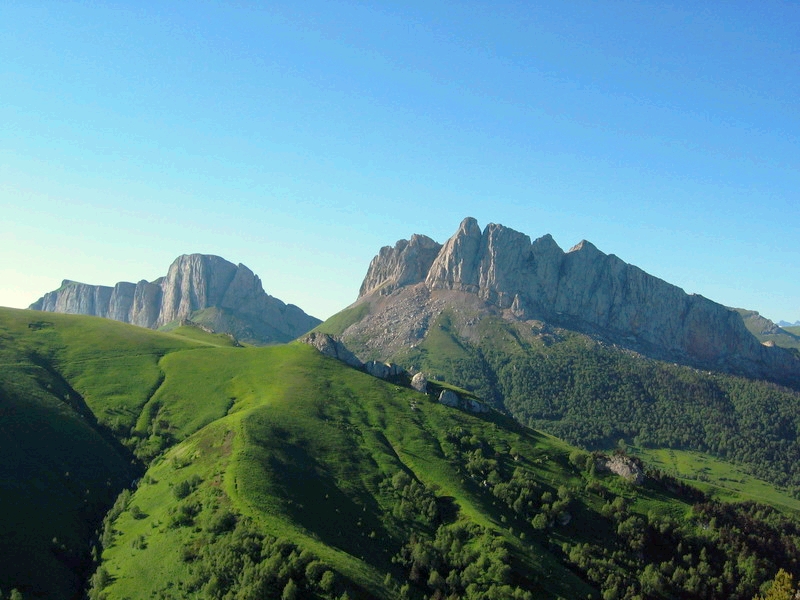 О сколько много дивных местВобрал в себя сей край!Поверти, люди, это рай! Увидеть сверху с дельтаплана…Скакать на лошадях верхом…Пройтись по лесу тут пешком…По речке Белой, рафтинг смелый…С горы на гору по канатуПромчаться быстро с ветерком…До моря тут рукой подать…Поверишь сразу в РАЙ земной!Ах! Адыгея, Адыгея..Хранила сказку столько время…